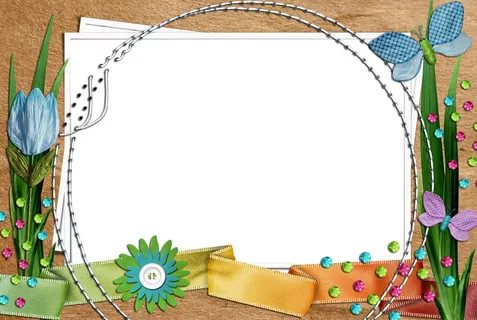 Муниципальное бюджетное  общеобразовательное учреждение
средняя общеобразовательная школа №9
с.Кевсала Ипатовского района Ставропольского края
Отчет  о проведении Неделиначальных классов
2023-2024 г.
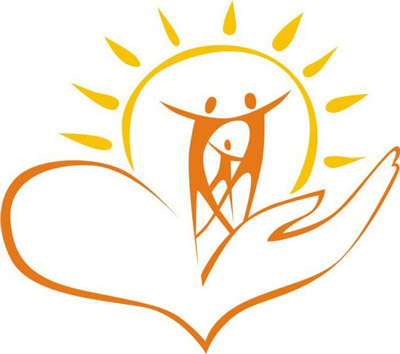 Цель:

Обеспечение единства воспитательных воздействий школы и семьи на обучающихся
Создание условий для свободного творчества ребёнка  и семьи 
 
Задачи:
 
активизировать познавательную деятельность учащихся;
содействовать развитию творческих способностей;
выявлять талантливых учащихся;
формировать ответственность за порученное дело, умение работать в коллективе;
воспитывать нравственно-эстетическое отношение к миру
Формировать ценностные ориентиры ребенка
Тема недели:
  «Крепка семья – крепка Россия»

Время проведения: 
 с 22 января по 26 января  2024г.
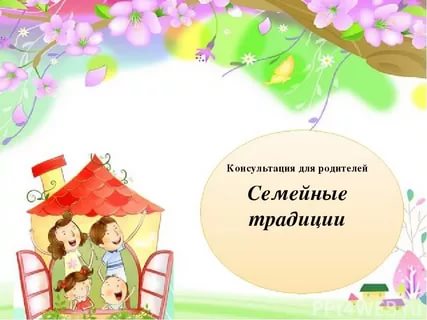 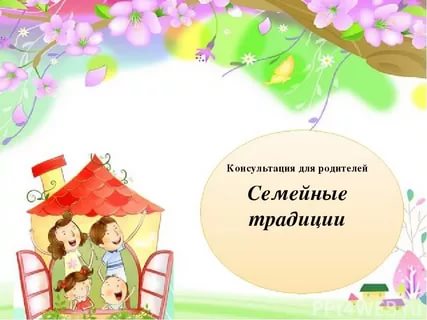 Моя семья – моя опора
(понедельник)
Линейка, посвящённая Открытию   недели начальных классов
Беседа «Крепка семья – крепка Россия»
Квест – игра «Русский солдат не знает преград»
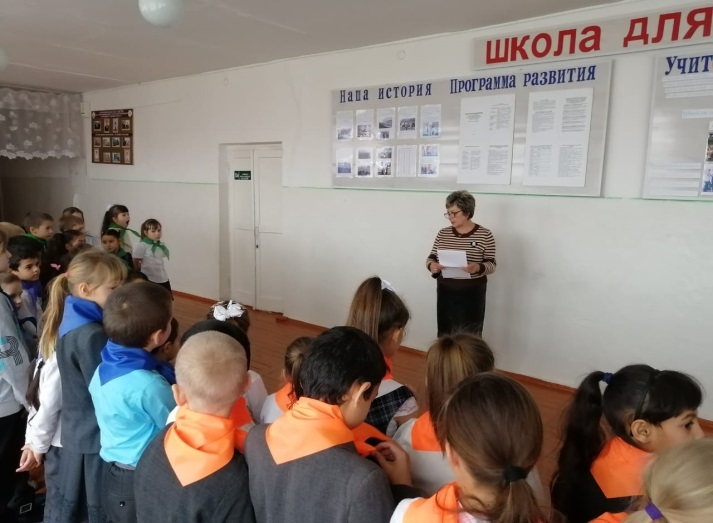 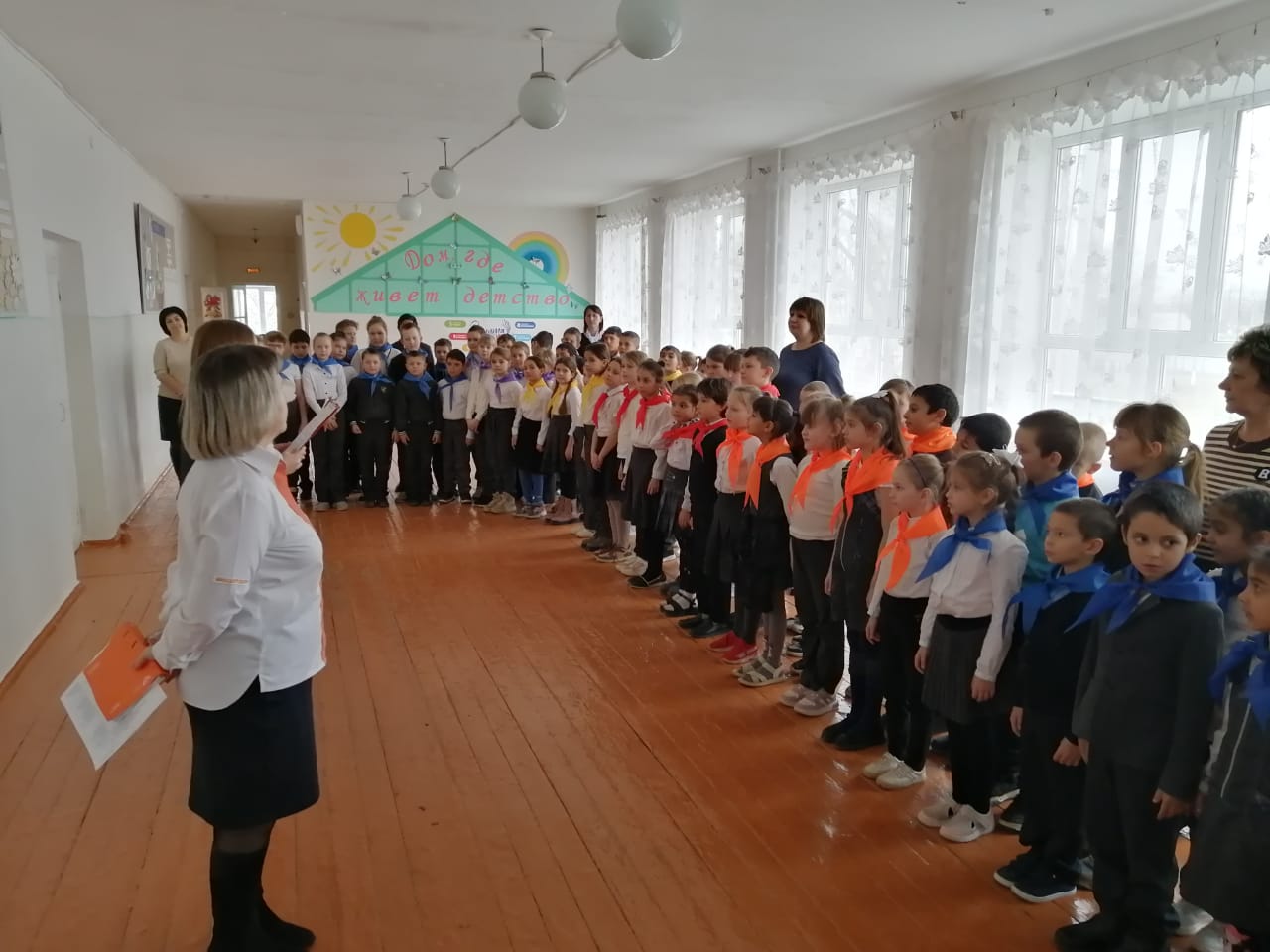 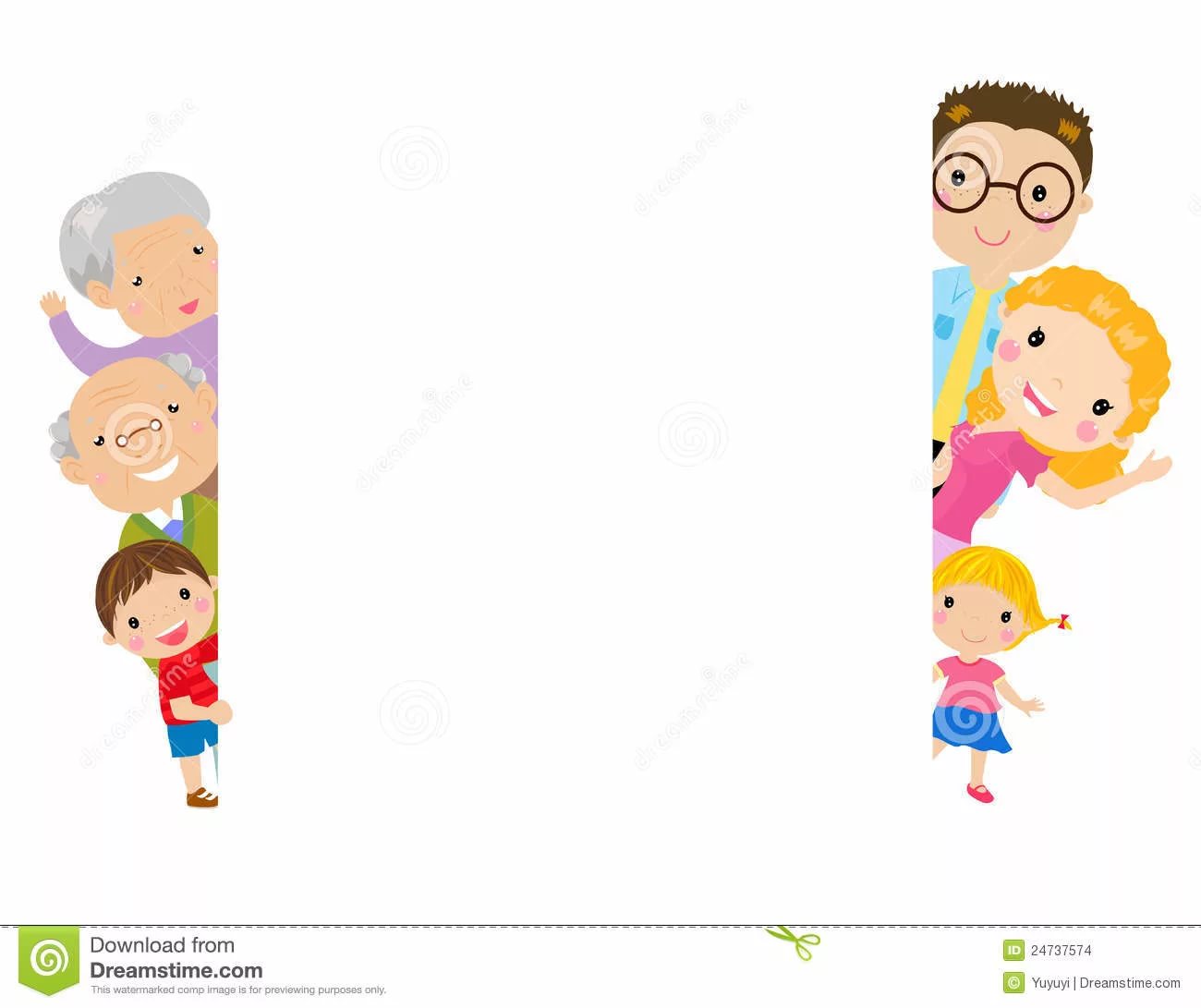 Семья вместе, так и душа на месте.
(вторник)
Выставка рисунков «Белокурая берёзка – символ Родины моей»
Классный час «Семья вместе, так и душа на месте»
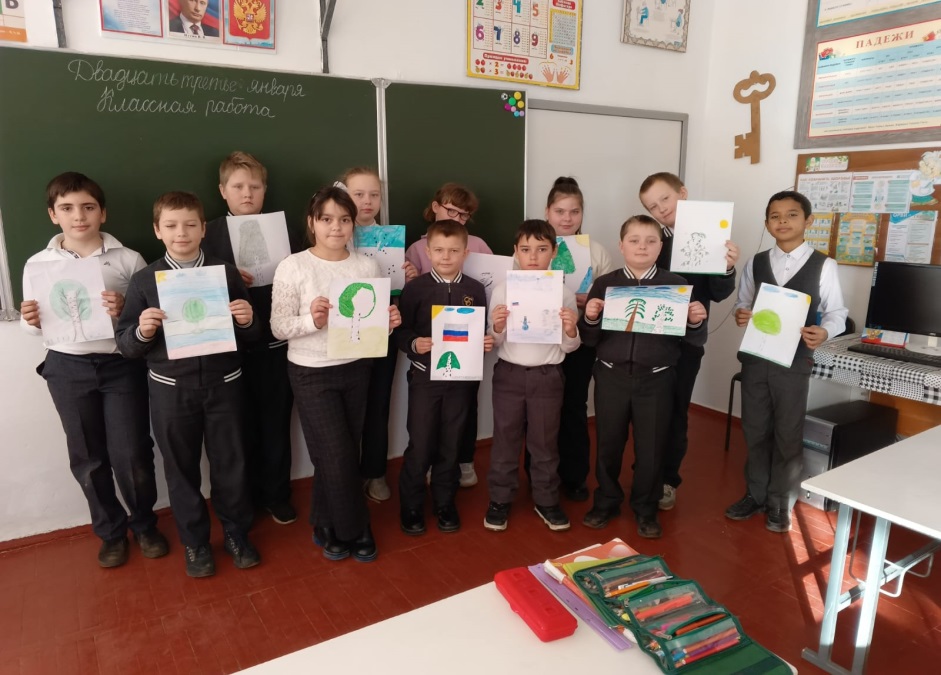 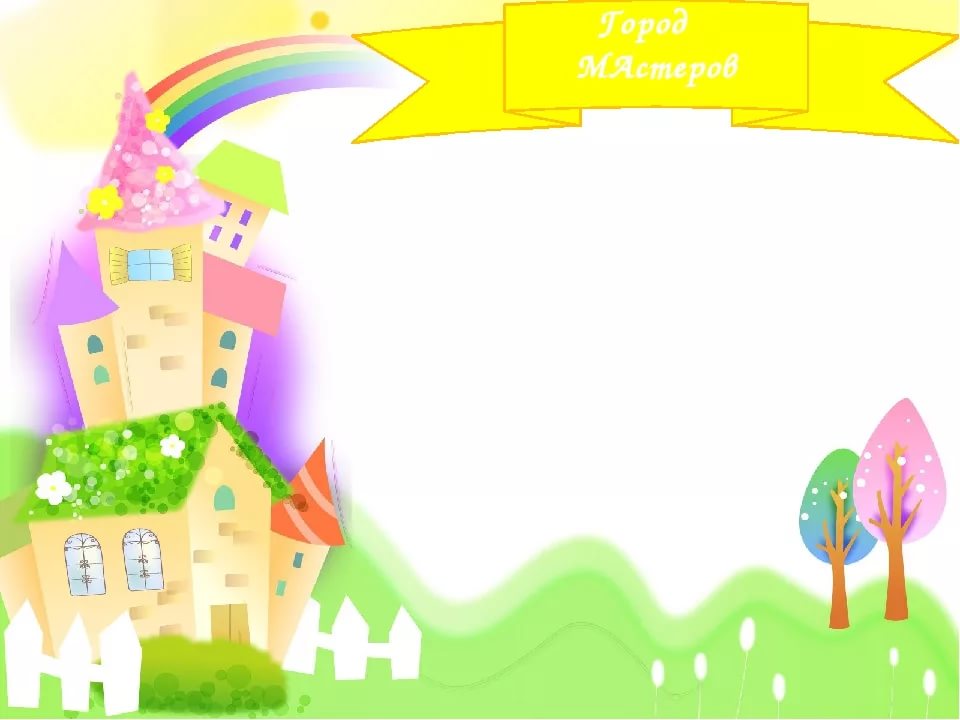 В  своём доме и стены помогают
(среда)
 Сочинение «Моя семья – моя опора»
Конструкторское бюро «Дом моей мечты» 
(аппликация, конструирование)
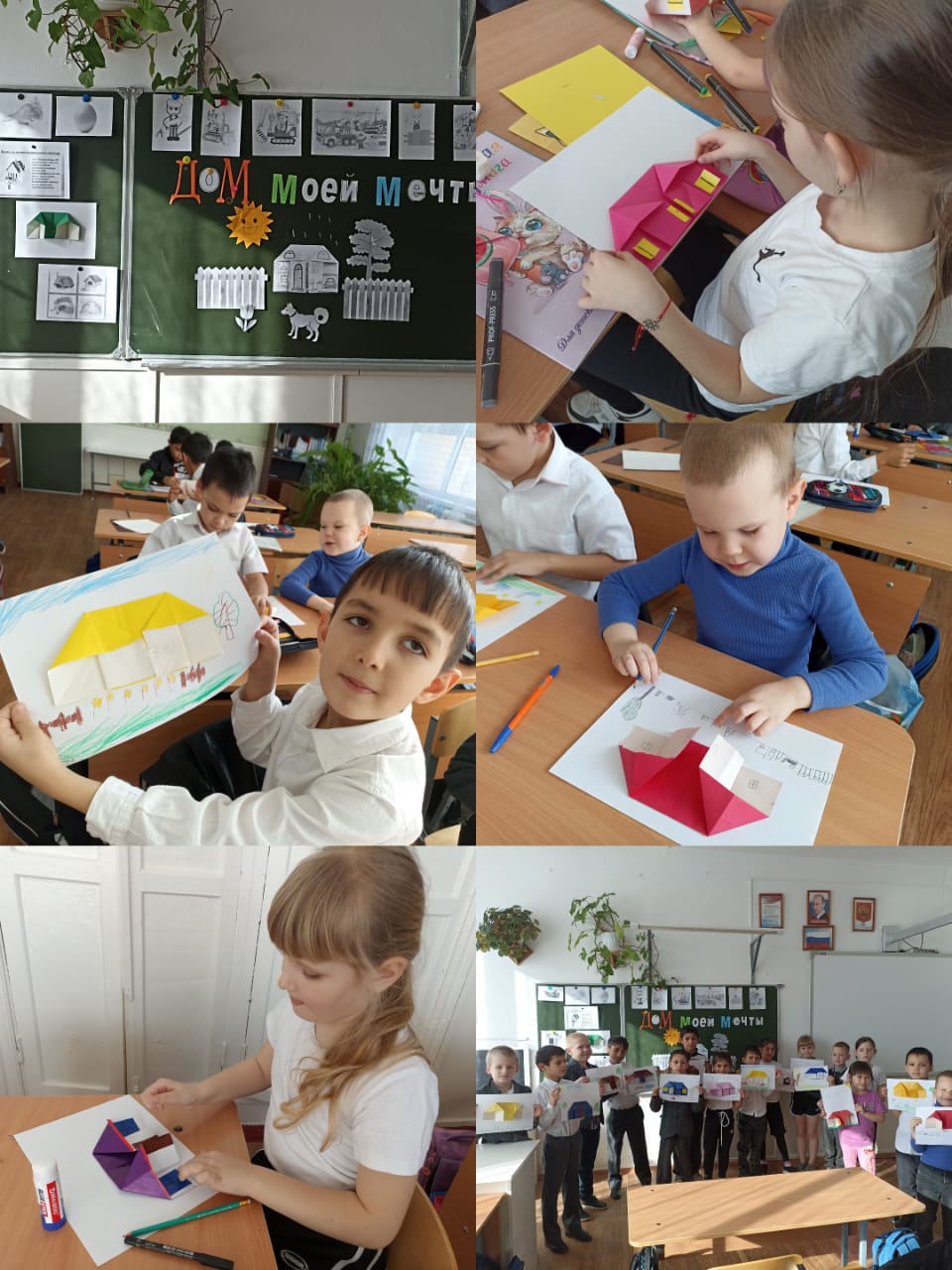 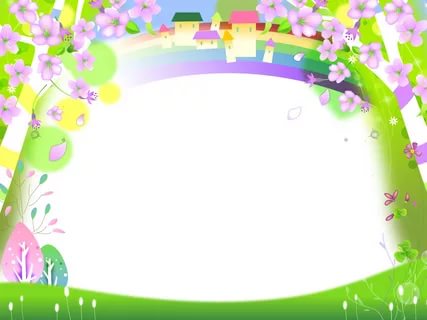 В дружной семье и в холод тепло
(четверг)
 Классный час «Семья».       Конкурс рисунков «Моя мама»
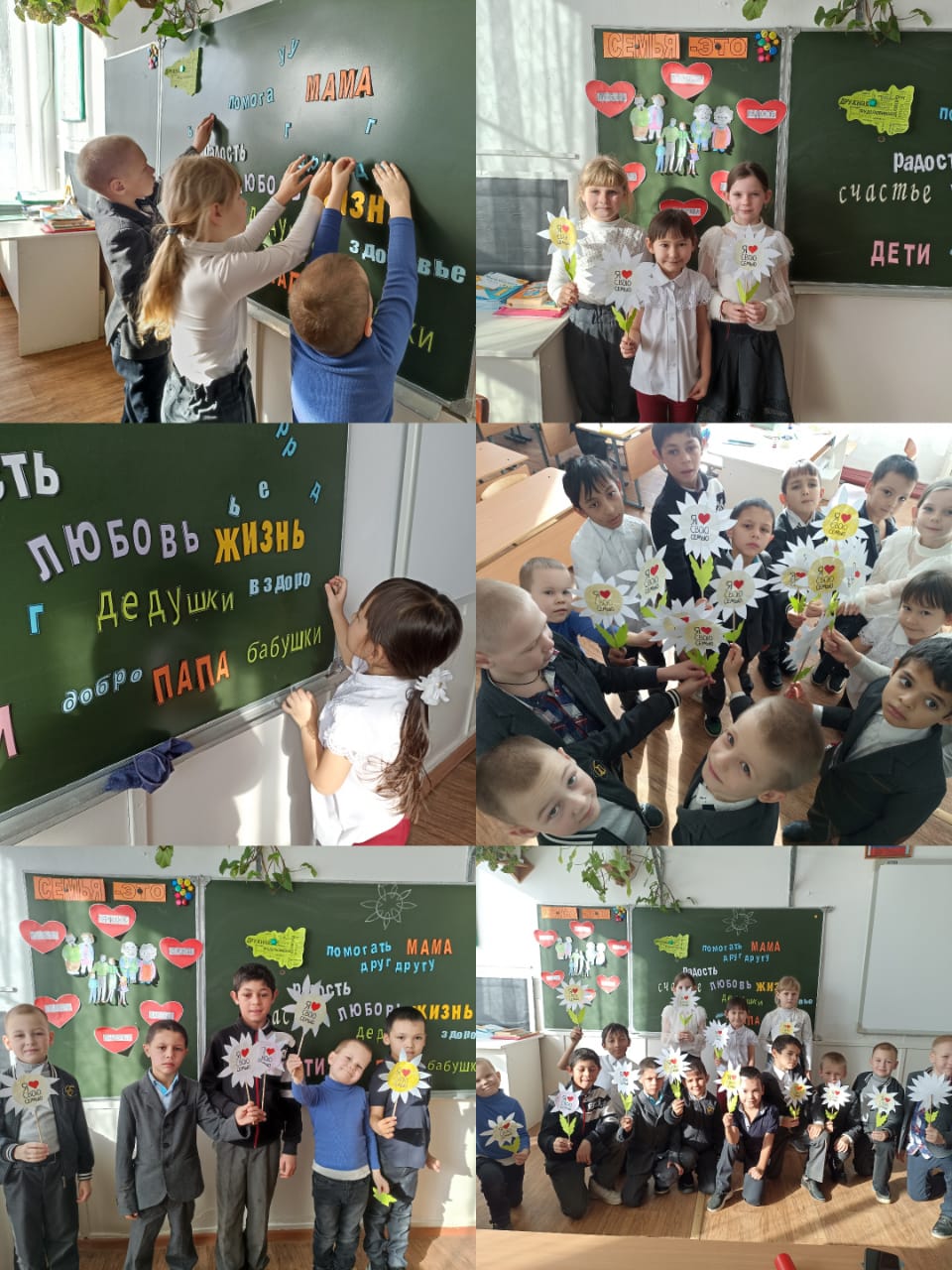 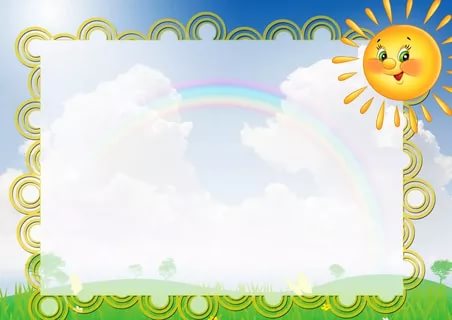 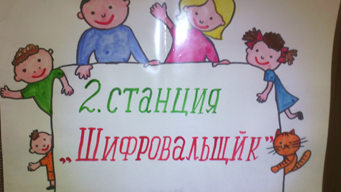 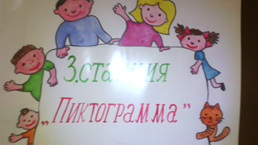 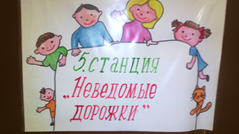 При солнышке тепло, при матери добро
(пятница)
Мастер-классы   «Подарок маме»
    Квест «В поисках семейных ценностей»            
Выставка  работ   «Своими руками»
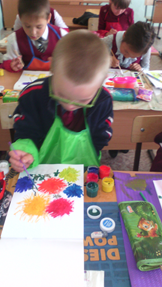 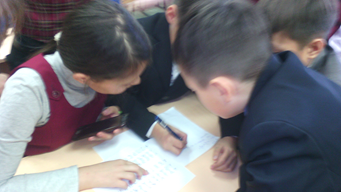 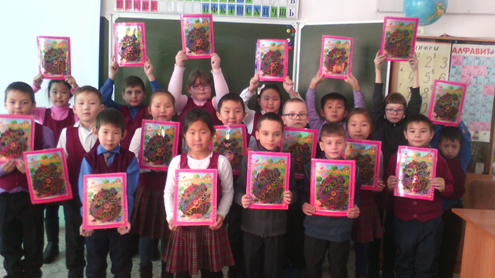 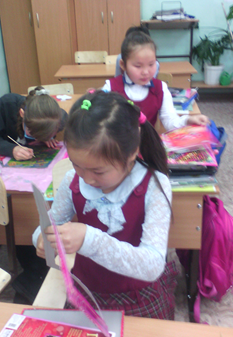 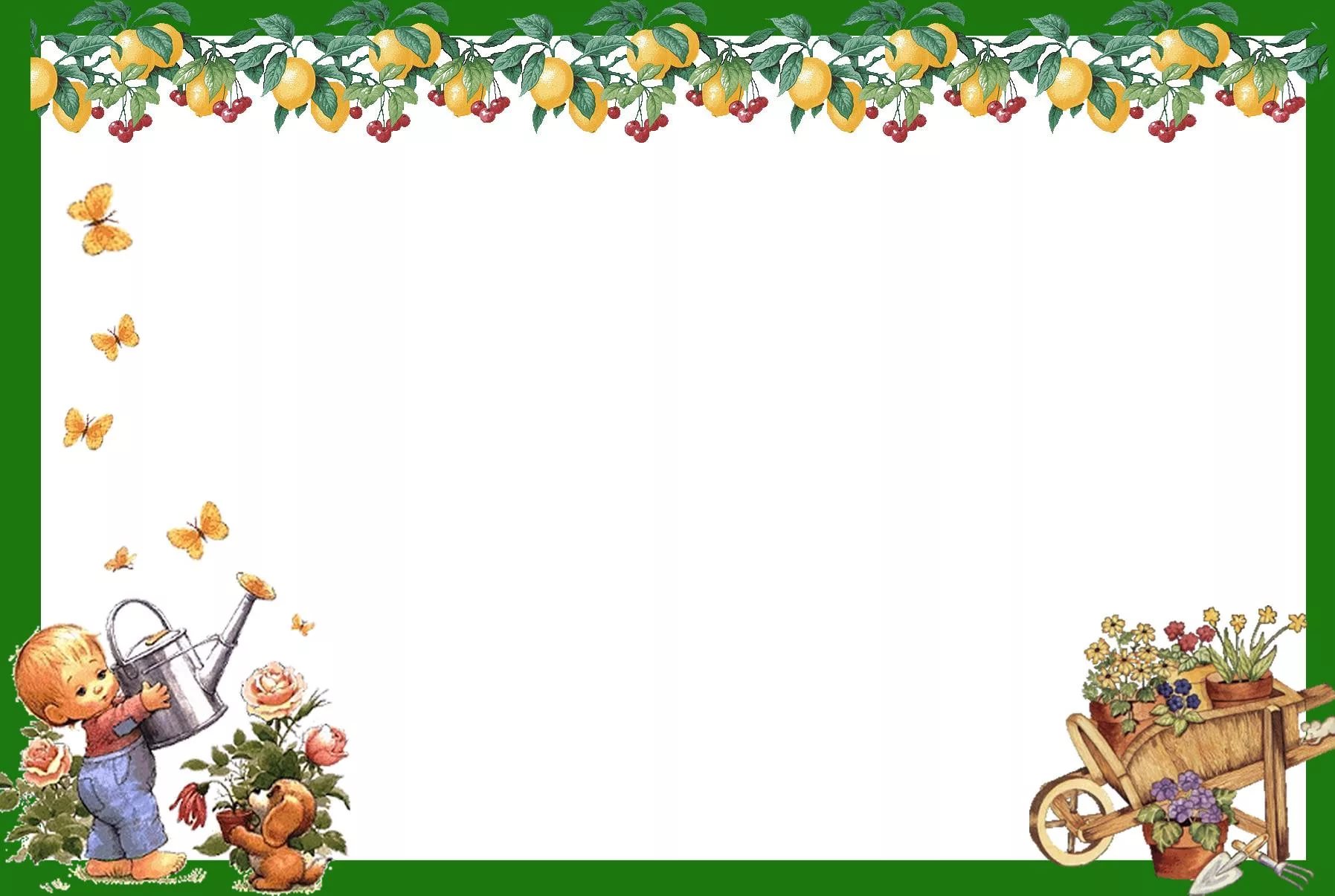 Дерево держится корнями, а человек семьёй
(пятница)
Закрытие   недели  начальных классов, посвящённой семье.
 Квест «В поисках семейных ценностей»
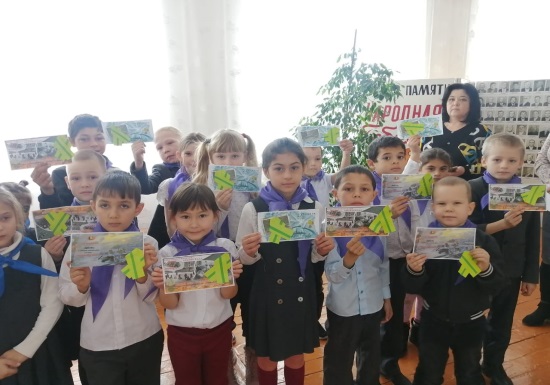 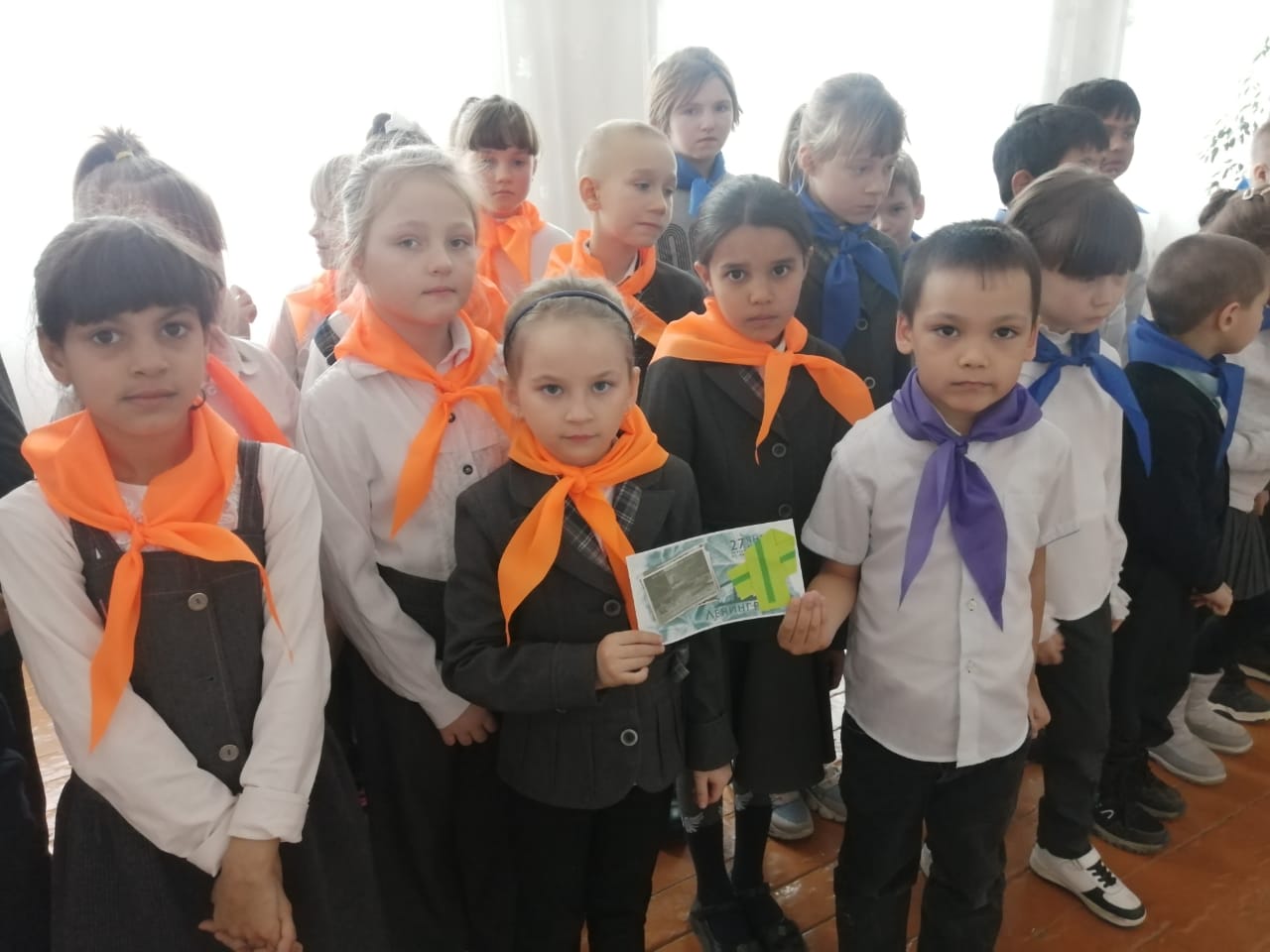 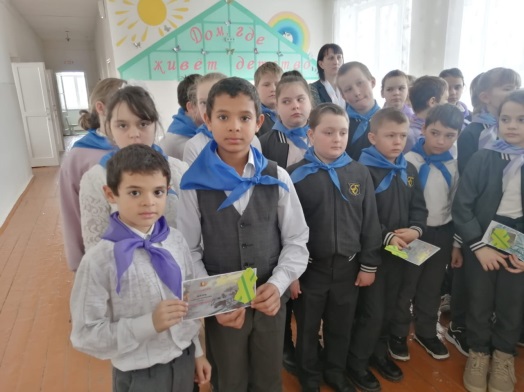